Тема:Ліберально-орієнтована політична філософія: теорія справедливості та концепція рівності
.
В повсякденному житті про справедливість говорять в ситуації обміну, розподілу, відплати.
«Справедливе суспільство» - те, яке підтримує «справедливість» відносин розподілу, обміну, відплати. 
Соціальна справедливість - це сукупність історично сформованих уявлень про сутність людини, його особистому гідності та невід'ємні права; вимогу відповідності між реальною значимістю особи, соціальної групи, спільності.
Види справедливості
Мінова справедливість
Розподільча справедливість (рівний розподіл, або нерівний розподіл)
Відплатна, «по заслугам»
Джон Ролз - відомий американський філософ

Відомий як автор «Теорії справедливості» - однієї з найбільш відомих філософських праць XX століття.

Цією книгою Джон Ролз відродив інтерес до філософії і став одним з найбільш цитованих сучасних філософів.
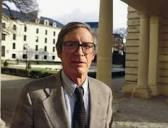 Джон Ролз закінчив Прінстонський університет в 1943 р, а потім пішов в армію і служив в піхоті в Новій Гвінеї, в Японії і на Філіппінах.

 Повернувшись в США, він захистив в тому ж університеті дисертацію. Протягом усього життя викладав в найбільших університетах США (Корнельському, Гарвардському, Массачусетському технологічному)
З класичним лібералізмом концепцію Ролз ріднить визнання:

 а) недоторканності індивідуальних прав і свобод;

 б) принципу рівності громадян;

в) принципу віротерпимості і т.д. 

Ролз, на противагу Бентама, відкидає утилітаризм як спосіб обгрунтування цих принципів. 

Ролз слід за Кантом, який вважав, що ніякі емпіричні принципи (а до них належить і утилітаристський принцип корисноті) не можуть служити підставою морального закону і, отже, надійним гарантом прав і свобод людини.
Права і свободи по Ролзу. 
Їх значення настільки велике, що ніякі міркування загальної корисноті, добробуту або щастя не можуть виправдовувати їх порушення!

 








Принципи справедливості, що не спираються на загальну концепцію блага, лише задають структуру основних прав і свобод, в рамках якої окремі індивіди - кожен зі своїми цілями, інтересами і переконаннями - отримують можливість втілювати в життя свої уявлення про благо.
Тому в фундамент сучасного лібералізму покладена наступна ідея: 

індивідуальні права і свободи утворюють невід'ємну частину справедливої ​​структури суспільства, бо справедливість неможлива без визнання автономії людської особистості і надання кожній людині права реалізувати свою свободу - за умови визнання прав і свобод інших людей.
ДЕРЖАВА 

Як вважає Ролз, держава покликана підтримувати справедливу структуру суспільства, а не нав'язувати своїм громадянам певний, нібито кращий спосіб життя або якусь систему цінностей.

Наприклад:
гарантувати свободу слова держава повинна не тому, що вільні політичні обговорення краще байдужості до суспільних справ і що вони сприяють загальному благополуччю, а в силу того, що свобода слова дозволяє громадянам вибирати свої цілі і висловлювати свої погляди. 

Держава зобов'язана виступати нейтральним арбітром у конфліктах і суперечках індивідів, що мають різні уявлення про благо. Держава не повинна віддавати переваги жодній з індивідуальних позицій. Вимога нейтральності держави як якесь логічне завершення і узагальнення ліберального принципу віротерпимості - ключова характеристика концепції Ролз.
Одна з головних особливостей  теорії Ролза
 - обгрунтування ліберальних принципів без опори на утилітаристську етику і припускаючи нейтральність держави.
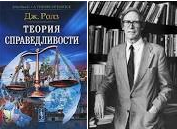 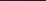 КОНЦЕПЦІЇ Ролза.

Для обґрунтування своєї концепції лібералізму Ролз вважає за необхідне повернутися до теорії суспільного договору. Але на противагу класичним версіями цієї теорії Ролз переглядає поняття суспільного договору: для нього це не угода про підпорядкування суспільству або уряду, що укладена нашими предками або та, що укладається нами самими, а деяка ідеальна гіпотетична ситуація, в яку як би поміщають себе люди, які вибирають принципи справедливого соціального устрою.
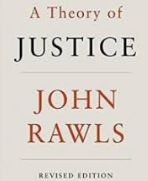 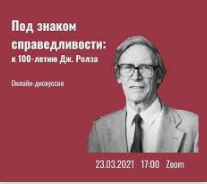 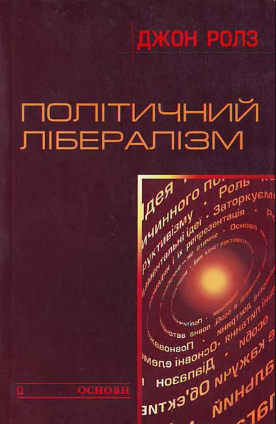 Ключовими для розуміння суспільного договору, вважає Ролз, є дві ідеї. Йдеться про "вихідну позицію" і "покрив невідання".
ІДЕЯ ВИХІДНОЇ ПОЗИЦІЇ
У певному сенсі вихідну позицію можна витлумачити знову-таки як гіпотетичний процес укладення "угоди" між громадянами, членами спільноти, в якому кожна людина, діючи раціонально і переслідуючи власний інтерес, прагне до найвигіднішим для себе результату. 

Якби в цій ситуації люди точно знали, як саме розподілені між ними такі "випадкові з моральної точки зору" атрибути як соціальний стан і природні таланти, то досягнута угода відображало б сформовані нерівність і виявлялося б вигіднішим для тих, на чию частку вже випала удача. 

Справедливість же вимагає, щоб угода була укладена на чесних умовах.
ІДЕЯ ПОКРОВА НЕВІДАННЯ

Кожен, хто в вихідної позиції вибирає принципи справедливого соціального устрою, опинився як би за "покровом невідання" щодо і себе самого, і суспільства, в якому він живе. 

Людина, яка точно не знає, яке саме місце вона займе в суспільстві, постарається вибрати принципи, здатні забезпечувати справедливі і сприятливі умови для кожного, а значить і для нього самого. 

"Покров невідання",згідно Ролз, повинен бути накинутий і на уявлення людей про благо. Для того щоб вибір був справедливим, люди повинні не домагатися угоди, яка була б найбільш вигідним з точки зору їх власного уявлення про благо, а прагнути захистити свою свободу, "формулювати, переглядати і раціонально слідувати" цим уявленням про благо.
Два принципи Ролза
Перший принцип Ролза - це по суті принцип системи свобод. 
Основні свободи це:
 1) політична свобода (принцип "рівної участі" в політичних процедурах, які визначаються конституцією);

2) правління закону, або правова держава;

3) свобода совісті.

Другий принцип справедливості Ролз (який по суті включає два принципи) формулюється так: 

"соціальні та економічні нерівності повинні бути врегульовані таким чином, щоб вони вели до найбільшої вигоди найменш процвітаючих" (принцип диференціації) 

 "щоб пов'язані з ними посади в суспільстві були відкриті для всіх за умови чесного дотримання рівності можливостей "(принцип рівних можливостей).
Згідно Ролзу, людина в вихідної позиції неминуче вибере суспільство, в якому найменш успішні виявляться в становищі, найкращому з можливих. 


Принципи справедливості припускають сувору ієрархію: принцип рівних свобод має пріоритет перед принципом диференціації, а цей останній - перед принципом рівних можливостей.
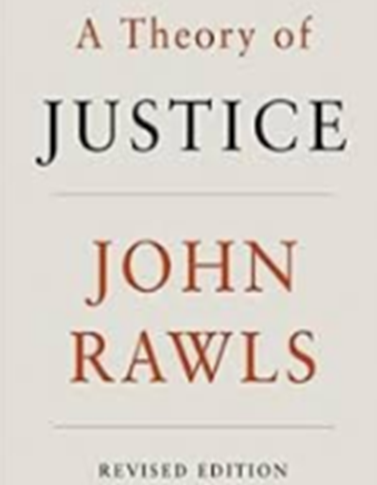 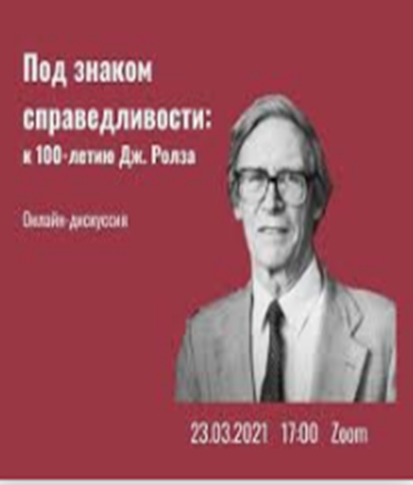 ДЖОН  РОЛЗ
Рональд Дворкін: «головним нервом лібералізму є певна концепція рівності»
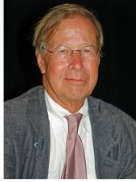 Свій варіант лібералізму він запропонував в період, коли правлячі ліберальні партії переживали серйозну кризу в Сполучених Штатах і Великобританії, а ліберальні ідеї, здавалося, втратили колишню привабливість
Відмінну рису ліберальної концепції рівності Дворкін бачить у вимозі нейтральності уряду, який тільки тоді ставиться до громадян як до рівних, коли надає їм самим вирішувати, який спосіб життя вибрати і що вважати благом.
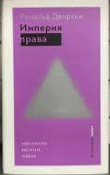 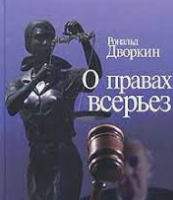 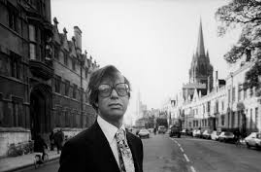 Принцип нейтральності передбачає, що лібералізм не встановлює ніяких моральних норм для громадян. 

Для уряду, який проводить ліберальну політику, всі уявлення людей про благо і сенс життя заслуговують рівного уваги, якщо тільки вони не спрямовані проти інших людей. Будь-яка людина має рівне з усіма право на турботу і повагу з боку уряду, навіть якщо його спосіб життя викликає несхвалення у більшості громадян.
Наявність у людини будь-якого права означає, що він має цим правом
скористатися навіть в тому випадку, якщо воно не узгоджується із загальною користю й інтересом. Індивідуальні права - це свого роду козирі в руках людей, що дозволяють їм перешкодити прийняттю тих політичних рішень, які, відповідаючи загальним інтересам, але не узгоджуються з фундаментальним принципом рівності, згідно з яким уряд повинен ставитися до громадян як до рівних.
Про представницьку демократію
Інститут представницької демократії вважається найкращим способом забезпечення соціально-політичної рівності в суспільстві, однак він далеко не досконалий. Рішення, що приймаються демократичним шляхом, відображають те, що найбільш вигідно більшості.
Однак, коли люди вважають за краще одне політичне рішення іншому, їх переваги, згідно Дворкіна, містять в собі два компоненти: особистий і зовнішній. 
Особисті уподобання громадянина стосуються тих благ, які надаються йому самому, тоді як зовнішні переваги зачіпають блага, які виділяються іншим людям. Якщо, наприклад, законодавчий орган, висловлюючи волю більшості виборців, забороняє виступи на підтримку непопулярних у суспільстві політичних поглядів, то це рішення не є результатом чесної конкуренції між особистими уподобаннями громадян, а висловлює переважаючі в суспільстві зовнішні переваги. 
В результаті вказане рішення не забезпечує, а порушує право кожної людини на те, щоб з ним поводилися як з рівним.
Роберт Нозик «Анархія, держава та
утопія».
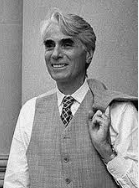 Принцип «власності на себе» як інтерпретацію принципу поводження з людьми як з «цілями в собі».
«Люди мають права, і тому є дії, які не може вчиняти по відношенню до індивіда ні окрема людина, ні група осіб (без порушення цих прав)»


«Суспільство повинно поважати ці права, бо вони відображають основний кантовский принцип: людина - це мета, а не просто засіб; людьми не можна жертвувати або використовувати для досягнення якихось цілей без їх згоди »
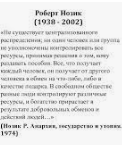 Згідно Нозика, вимога Ролз про те, щоб блага, вироблені талановитими, використовувалися б для поліпшення добробуту знедолених, несумісне з визнанням власності на себе. 

Якщо я маю у власності себе, то я власник і своїх талантів. А якщо я володію своїми талантами, то я маю право власності та на все, що виробляю з їх допомогою. Так само як володіння ділянкою землі означає, що я володію всім, що виробляє ця земля, так і власність на таланти означає, що я володію всім, що вироблено моїми талантами. 
Вимога перерозподілу через податки від талановитих до знедолених порушує право власності на себя.
 Турбота про свободу людей жити своїм власним життям лежить в основі його теорії необмежених прав власності.
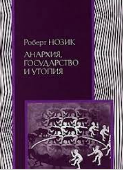 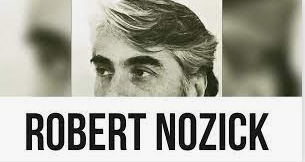